E-waste: Challenges and Opportunities in Africa
By Anita HODARI
In Charge of  E-Waste Management
RURA/RWANDA
Email : anita.batamuliza@rura.gov.rw
Website: http://www.rura.gov.rw
OUTLINE OF PRESENTATION
Introduction 
Challenges and Opportunities in Africa
E-Waste  Management & Institutions framework 
East Africa Communications Organization (EACO)
The Impact of EACO in East Africa
EACO Task Force Group (EACO Working Group).
The Way forward
Introduction
E-waste is term used to cover almost all types of electrical and electronic equipment that have reached their product end of life cycle. It comprises three main categories, namely ICT and office equipment (e.g. desktop pc's, laptops, copy-/fax machines, cell phones, and telephones); consumer electronics (e.g. TV, radio, HiFi's, speakers) and household appliances (e.g. kettles, irons, vacuum cleaners) management of electronic and electrical waste is becoming a major problem for many countries around the world. In particular, developing countries, There has been criticism that developed countries are dumping their e-waste to developing countries as second hand equipments since they cheaper.  

Electronic waste is not just waste, it contains some very toxic substances, such as mercury, lead, etc…The toxic materials in electronics can cause cancer, reproductive disorders, and many other health problems if this waste stream is not properly managed. The serious question is: What should we do with our electronic discards? The mantra of "reduce, recycle, reuse" Should be applied in developing  countries  developed..

e-waste recycling in developing and transition countries is mostly done informally and there is little regulation in place to safeguard the health of those who dismantle the electronic equipment. The results showed that levels of e-waste are rising substantially in Africa and, when it comes to actually handling e-waste in a safe and secure way, some countries have a significant lack of knowledge and legislative framework.

Electronic waste (e-waste) is quickly accumulating throughout the world in the absence of  proper education or regulation for handling and disposal.
Challenges
The recycling of e-waste in most of Africa today occurs at informal dumpsites or landfills. 
Hazardous substances can be released during these dismantling and disposal operations.
E-waste Management is an issue in the Africa due the growing of electronic equipment .
There is no recycler for materials of lamps (CFL bulb, tube light etc.) in Africa because of cheaper equipment
Challenges Cont.
No consensus on the best approach in regard to the treatment of used ICT terminal equipment leading to lax/lack of control mechanisms on the importation of used ICT terminal equipment.

Lack of clear  action plans on the handling of E-waste.

Develop roadmap for e-waste management – identify stakeholders, compliance, enforcement, awareness capacity building.

Lack of specific policy, legislation  and guidelines on E-waste management.

Lack of advocacy programs on e-waste.

An absence of infrastructure for appropriate  E-waste management,
Opportunities
Sustainable management of e-waste can combat poverty and generate green jobs through recycling, collection and processing of e-waste and this would also safeguard the environment and human health from the hazards posed by rising levels of  waste electronics.

E-waste would also serve as a valuable source of secondary raw materials recovery and recycling of e-waste can reduce pressure on scarce natural resources and contribute to production. There are recyclers and other industrial sectors who are interested in taking advantage of such opportunities which can in turn create green jobs and support sustainable development.
E-Waste  Management & Institutions framework
Ministry of ICT
National environmental authority 
Standards bureau
ICT regulatory agencies
Investement board 
Regional regulatory body (eg: EACO,....)
Recyclers centre
etc
East Africa Communications Organization (EACO)
The East African Communication Organisation(EACO) is a regional organisation that brings together national ICT regulators, Operators, Service providers (in the telecommunication, broadcasting and postal sub-sectors)ICT training institutions and other stakeholders in the communication sectors within Rwanda,Burundi, Uganda,Kenya andTanzania.

The broad objective of EACO is to strengthen and promote cooperation among the five EAC Countries in the development  and provision of postal ,telecommunication and broadcasting services in East Africa.
The Impact of EACO in East Africa
EACO has brought together/created a forum where regulators, operators and other stakeholders can meet and discuss issues and agree on regional solutions

EACO has developed a 3year strategic plan which will build capacity of EACO in order to address these issues

EACO is partnering and collaborating with international organizations like ITU, UPU in order to get best practices and standards for delivery of communication services

EACO has in its structure a series of Taskforces/working groups which studies and makes recommendations on various issues.
E-waste Management Working Group (Taskforce)
Harmonize policy, strategies and regulations to tackle  e-waste issues

Discuss green ICT best practices and possible  adoption of some of them

 Put in place Measures to discourage the importation of E-waste and dumping in the region.

Regulatory authorities to liaise with relevant stakeholders including the respective environmental management Agencies with the view to putting in place regulatory framework for 
e-waste management in particular recycling industries.
WAY FORWARD
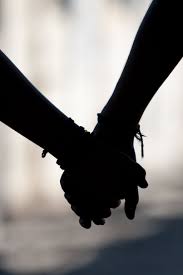 Effective Institutionalization for the E-Waste Management.
Specific Policy and strategies to be put in place in African countries.

Enhanced stakeholders participations by coming together  in planning, designing and Implementing the agreed together
Let higher level (Governments, Regional Blocks, ets) in Africa collaborate and have a focus goal on E-Waste management since it’s a menace to our environment.
 
Environment is contagious.  Stakeholders  must participate in region and international for to  discuss these issues.  Such go a long way in helping them appreciate the gravity of the problem and create forge out synergies on solutions.

Government should consider incentives and financing schemes for entrepreneurs could be attracted in to this sector.
Training program me and capacity efforts are required in all levels
African countries that did not sign the Basel or Bamako convention are requested to do so in order to avoid trans-boundary hazardous equipment
THANK YOU

MUrakoze cyane !

MERCI.